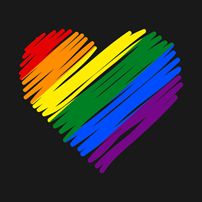 Join GSA!
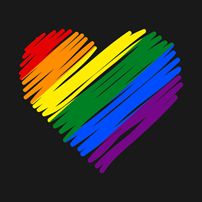 All are welcome!
What is the GSA?
Gender Sexuality Alliance (GSA)
A club for students of all sexual orientations and gender identities, including students who identify as LGBTQ and allies!
LGBTQ: Lesbian, Gay, Bisexual, Transgender, Questioning
Sponsors: Mr. Gill and Ms. Goodwyn
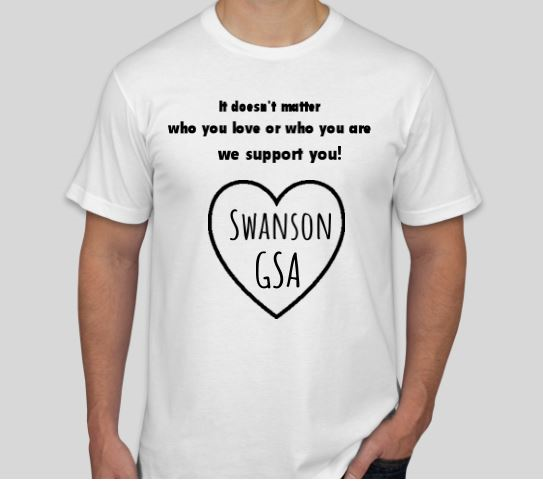 What does GSA do?
Have fun!
Connect with other students and make new friends
Learn about LGBTQ history and culture
Educate Swanson about LGBTQ issues
Join us!
GSA meets every Tuesday starting September 29 from 2:45-3:15 p.m. 
Enroll in the Canvas Course to get info on how to join: https://apsva.instructure.com/enroll/DY39D6
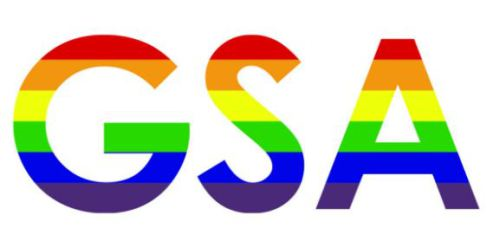